Зимующие городские птицы
Цель: формирование экологических знаний о зимующих птицах и ответственного, бережного отношения к ним; развитие познавательных, интеллектуальных и творческих способностей; привлечь воспитанников и родителей к помощи птицам в трудных зимних условиях.
Итог: расширение кругозора детей о зимующих птицах; улучшение предметно-развивающей среды; активное участие детей в изготовление кормушек.
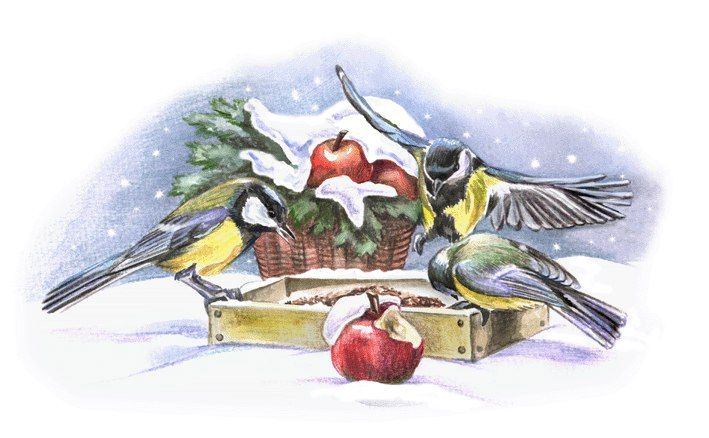 Художественно- эстетическое развитие
Рисование птиц у кормушки, аппликация, лепка птиц с использованием природного материала, выполнение коллективной работы, изготовление кормушек в группе и дома с родителями, складывание из бумаги-оригами. 
На музыкальных занятиях разучивание песен, танцев, прослушивание музыки, а так же прослушивание и угадывание птичьих голосов.
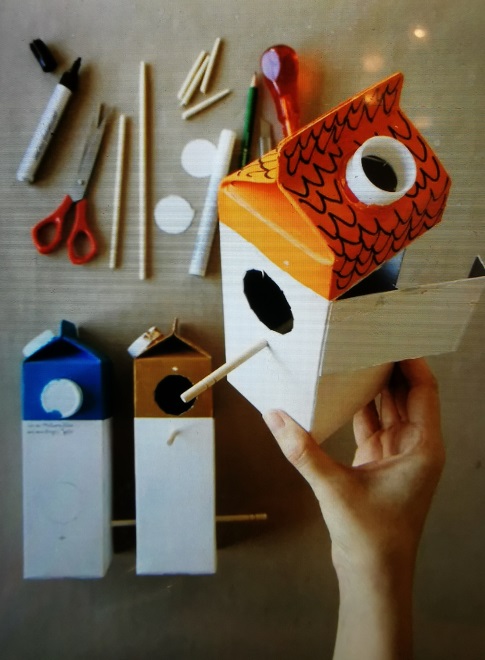 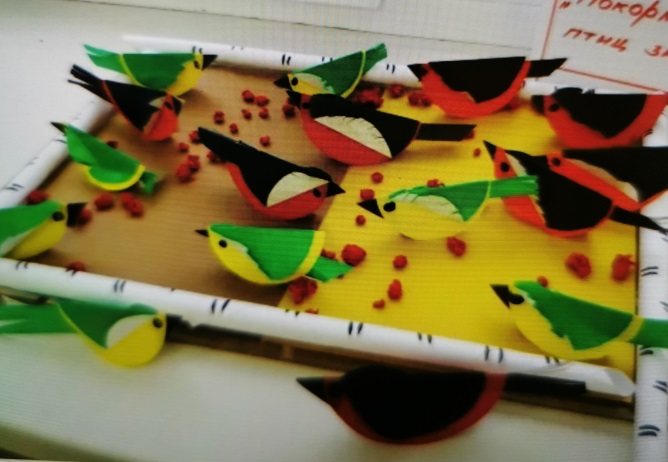 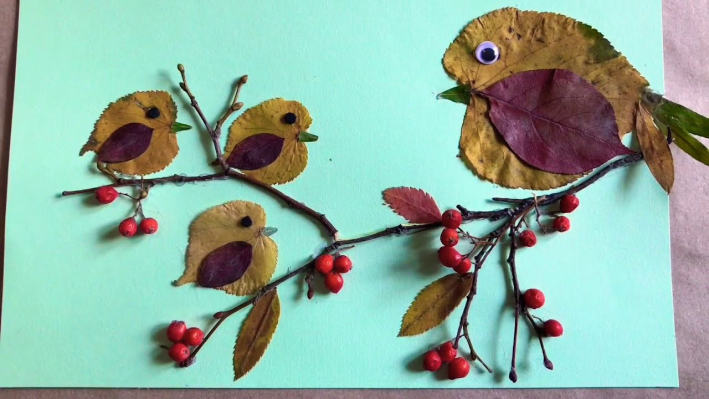 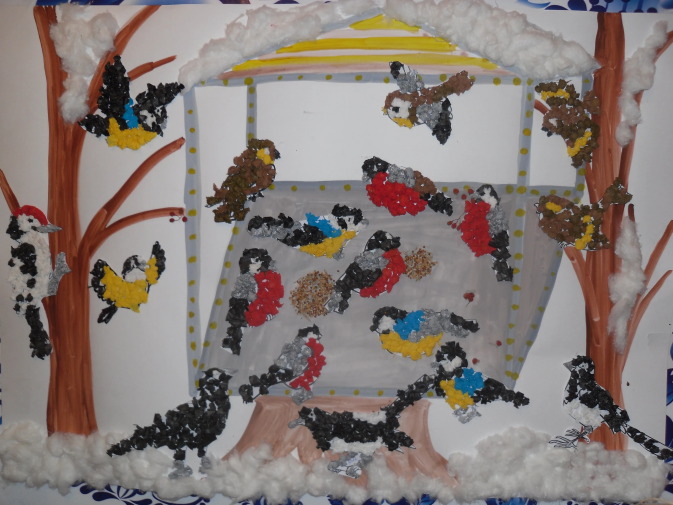 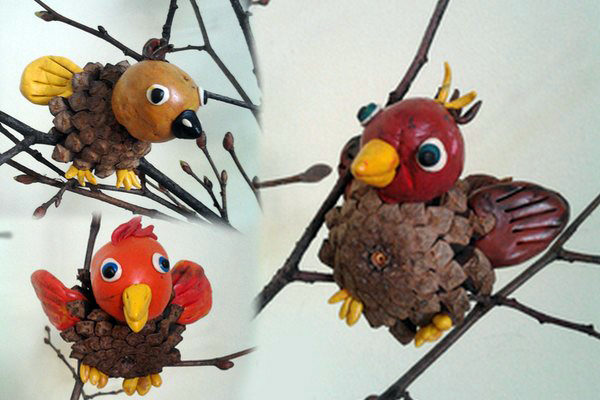 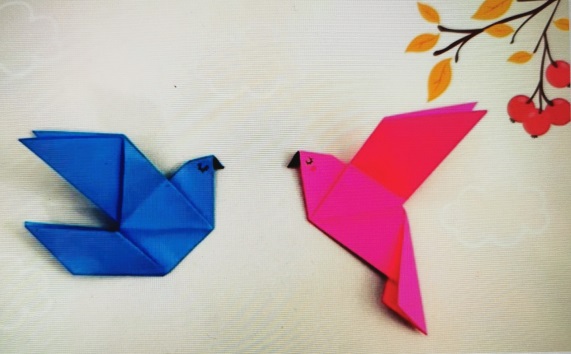 Коммуникативное развитие
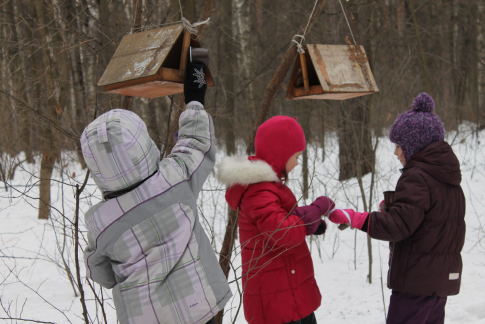 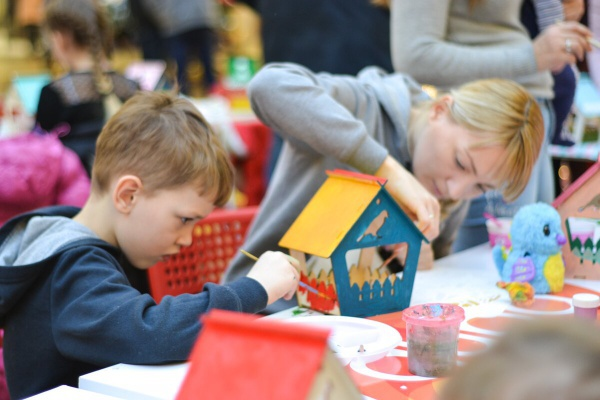 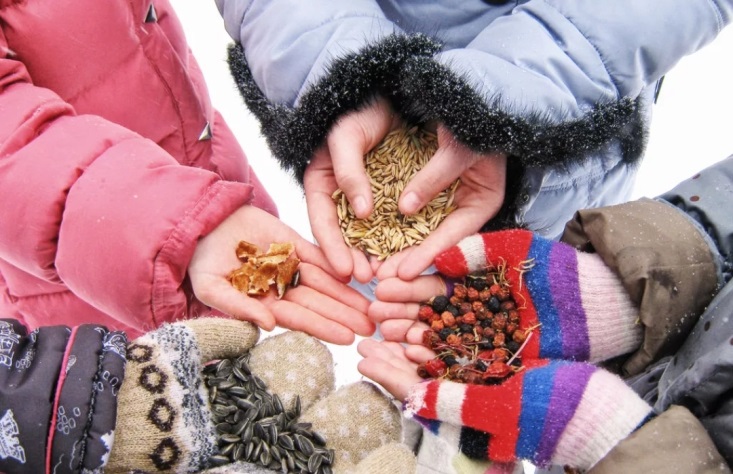 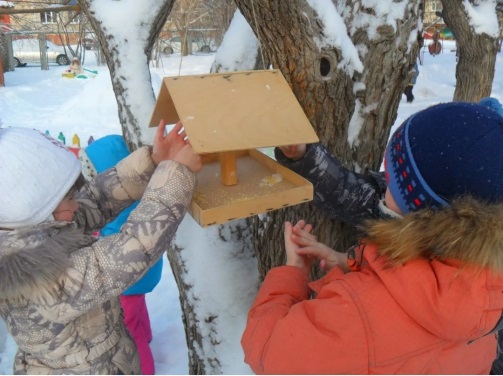 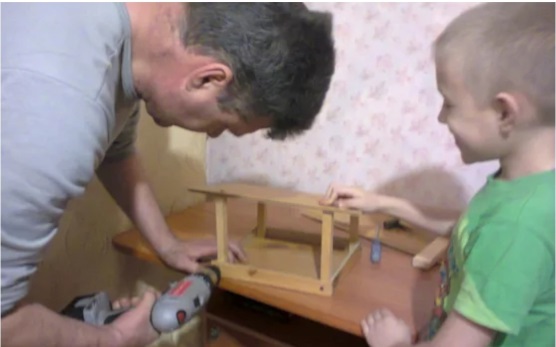 Дать детям представления о разнообразии зимующих городских птицах, привить навыки работать в коллективе, в семье и индивидуально при изготовлении кормушек
Естественно-научное развитие
Обогатить и закрепить знания детей о зимующих городских птицах, о роли человека в жизни птиц. 
Пополнить развивающую среду группы материалами и оборудованием по данной теме.
Воспитывать желание помогать птицам в трудное время.
Исследовать, какой корм для птиц в городе предпочтительнее. Наблюдение за поведением птиц во время ожидания и кормления.
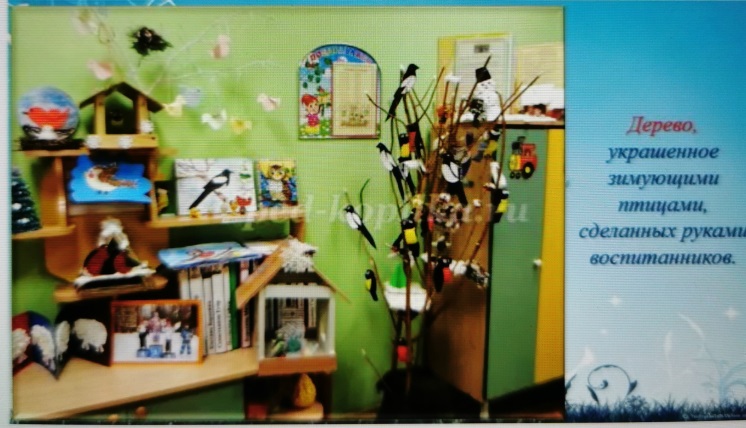 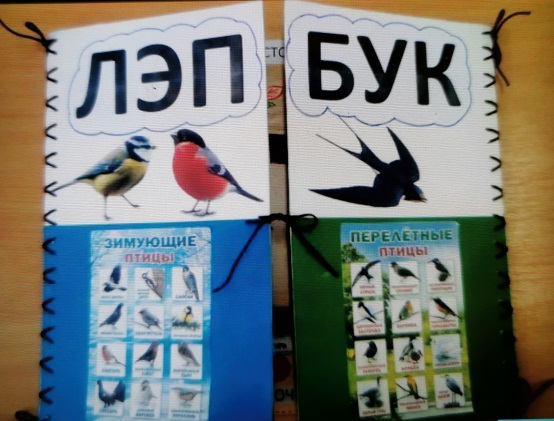 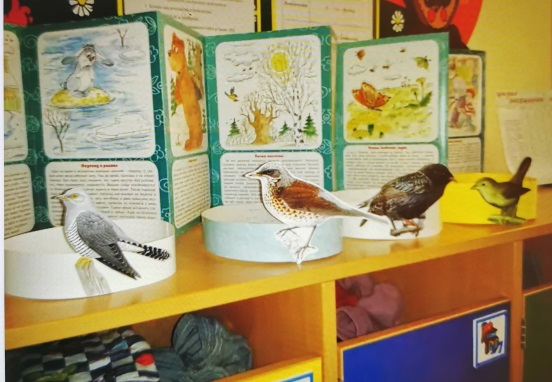 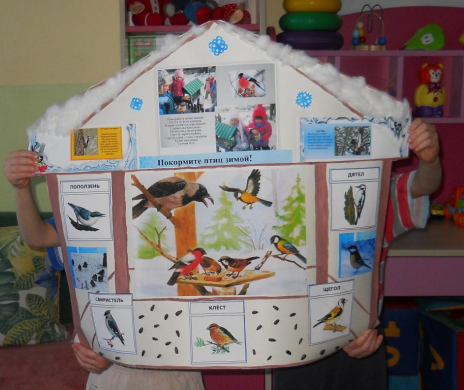 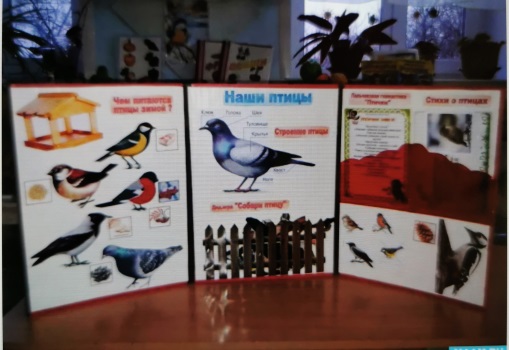 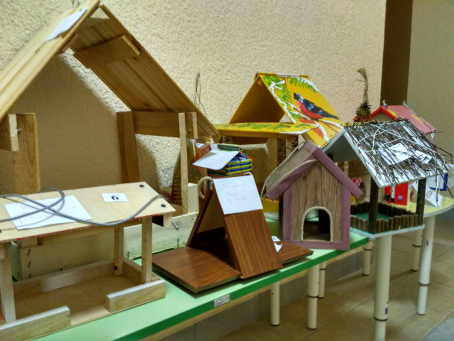 Речевое   развитие
Учить составлять описательные загадки, формировать представление об особенностях поведения птиц в зимний период, учить детей описывать птиц по характерным признакам и по описанию, учить пересказывать текст опорой на наглядный материал, побуждать детей к словообразованию. Разучивание стихотворений, скороговорок, чистоговорок.
Знакомство с художественной литературой: В.Бианки «Птичий год.Зима», В. Чаплина «Птицы под нашим окном», Е. Трутнева «Огоньки- снегири» и т.п.
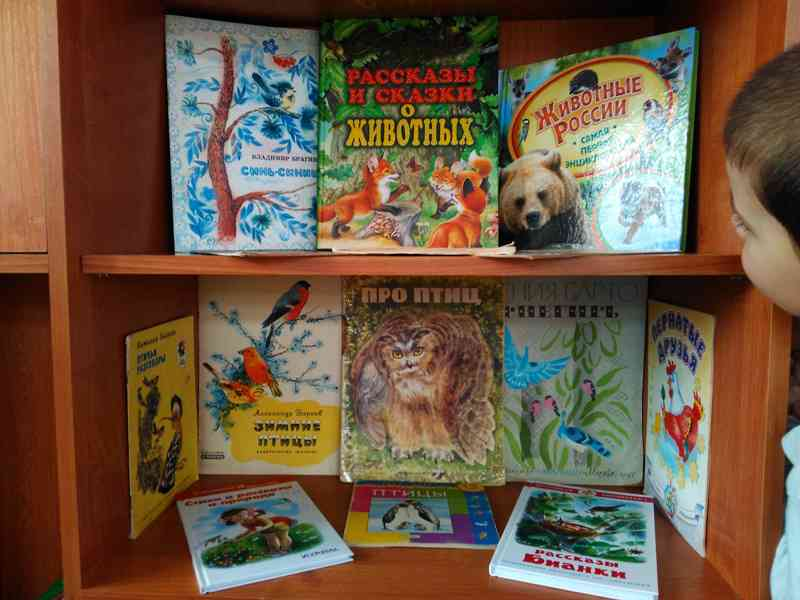 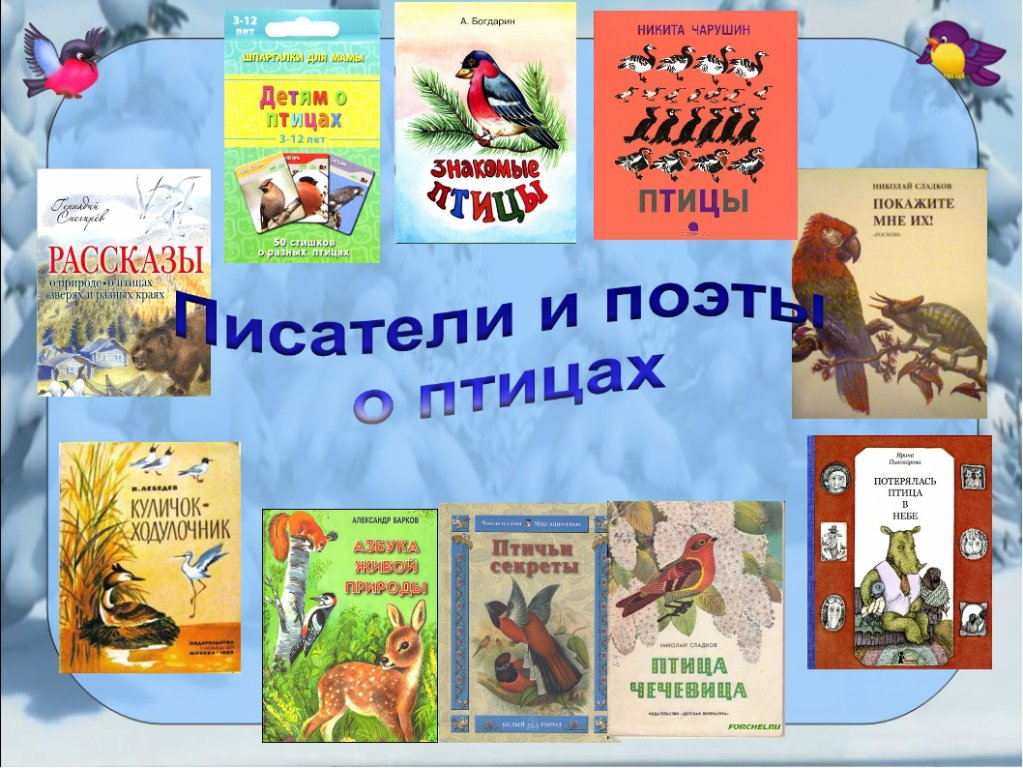 Физическое   развитие
Знакомство с новыми подвижными , народными играми и закрепление правил  уже знакомых подвижных игр по данной теме .
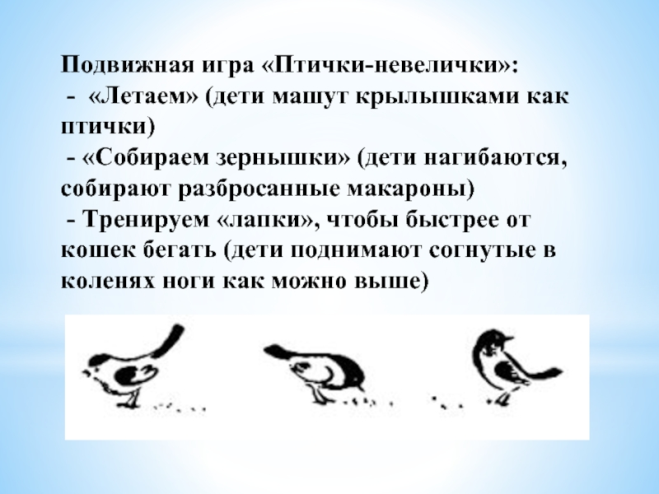 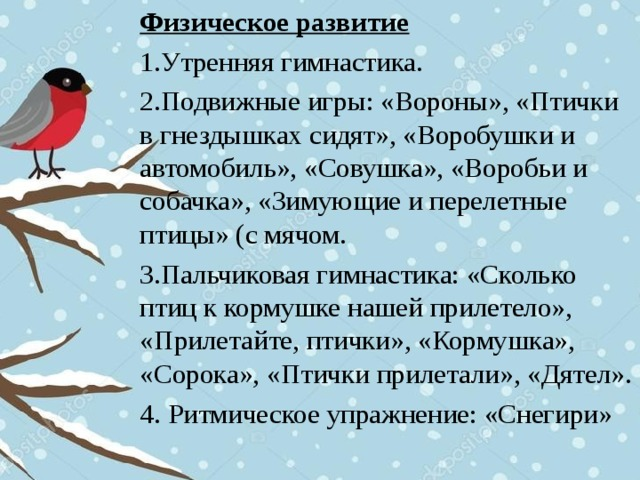 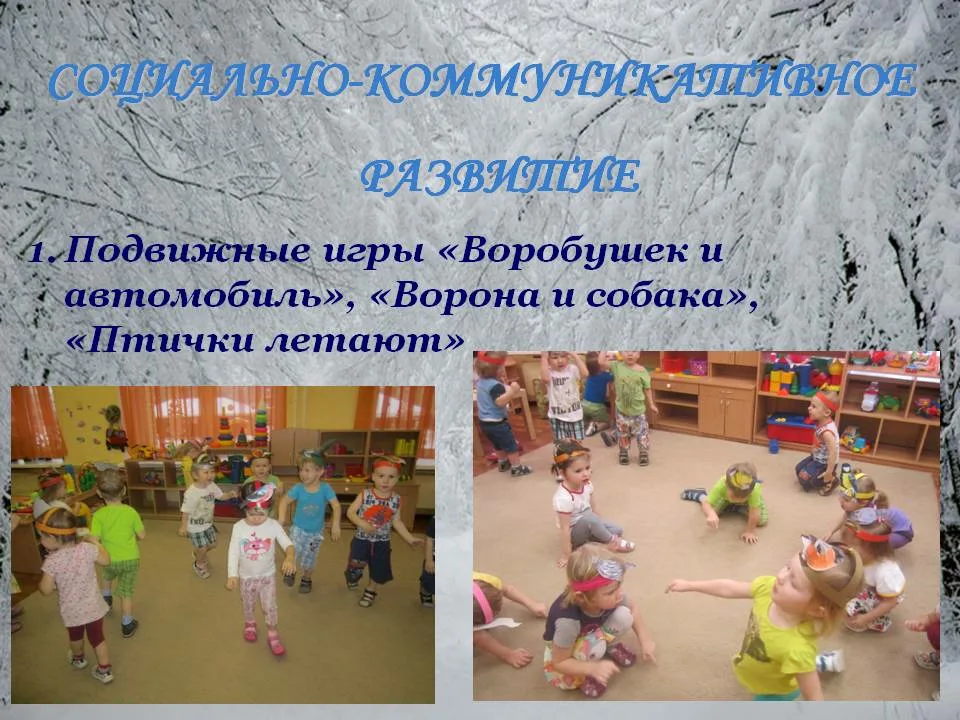 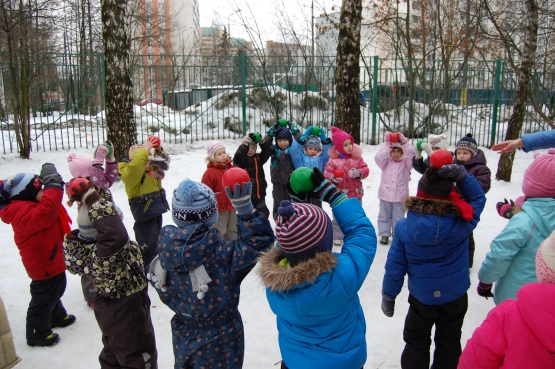